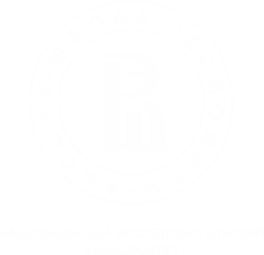 Факультет социальных наук
Партийная мобилизация в регионах России
Приветственное слово (Дмитрий Сорокин)
О задании и его месте в проекте (Романов Даниил)
Ответы на вопросы, связанные с эмпирикой (Хохлов Никита)
Москва, 2021
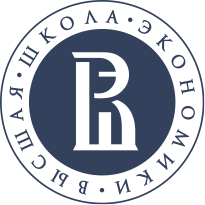 Факультет социальных наук
партии и региональные парламенты
Два важных вопроса:

Почему это актуально?  => Потому что не изучено!
Что мы знаем о региональных парламентах?
Партийная мобилизация в регионах России
2
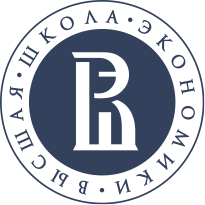 Факультет социальных наук
Теоретический background (1)
Губернаторы имеют значительное влияние на распределение лидерских позиций (председатели, заместители председателей, главы комитетов и т.д.)
Matsuzato 2001; Gorenburg 2003; Golosov 2011; Turovsky 2014
Партийная мобилизация в регионах России
3
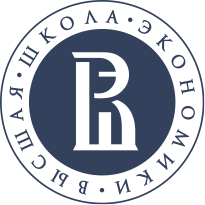 Факультет социальных наук
Теоретический background (2)
Губернаторы имеют значительное влияние на распределение лидерских позиций (председатели, заместители председателей, главы комитетов и т.д.)
Matsuzato 2001; Gorenburg 2003; Golosov 2011; Turovsky 2014
Значительная часть депутатов – бизнесмены
Szakonyi 2018
Партийная мобилизация в регионах России
4
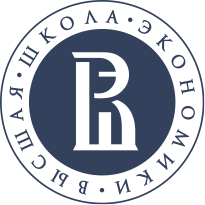 Факультет социальных наук
Теоретический background (3)
Губернаторы имеют значительное влияние на распределение лидерских позиций (председатели, заместители председателей, главы комитетов и т.д.)
Matsuzato 2001; Gorenburg 2003; Golosov 2011; Turovsky 2014
Значительная часть депутатов – бизнесмены
Szakonyi 2018
Лоббирование интересов через региональные парламенты
Reuter and Turovsky 2014
Партийная мобилизация в регионах России
5
Что дальше? Необходима 
дополнительная информация!
Ответы на вопросы по эмпирике
Спасибо за внимание!